African American Parental Involvement in Early Education
Monique Davis
University of Pittsburgh
Copyright 2010 M.Davis
1
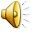 [Speaker Notes: Hello, my name is Monique Davis and welcome to my presentation on African American Parental Involvement in Early Education. In this presentation you will learn why African American parental involvement is so low among African American families, and effective ways that parents, teachers, and schools can increase parental involvement.]
Why Parental Involvement is so low Among African American Families
Perceptions of racism 

Conflicts regarding cultural values

Intimidation factor 

Previous school experiences
Experience with racism
Dominating teaching or professional personalities
All previous contact being negative

Lack of experience in school participation


					
					Citations
 McKay, M. M., Atkins, M. S., Hawkins, T., Brown, C., & Lynn, C. J. (2003). Inner-city African American parental involvement in children's schooling: Racial socialization and social support from the parent community [Electronic version]. American Journal of Community Psychology, 32(1/2), 107. 
Smalley, S. Y., & Reyes-Blanes, M. E. (2001). Reaching out to African American parents in an urban community: A community-university partnership. Urban Education, 36(4), 518-533. doi:10.1177/0042085901364005
Copyright 2010 M.Davis
2
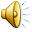 [Speaker Notes: There has been a decrease over the years in parental participation. African American parents show extremely low levels of parental participation in their child’s education. By discovering some of the reasons for low levels of participation, parents and professionals can determine how to increase the participation of African American parents. There are many reasons that some African American parents are not active participants in their children’s education. Racism is one reason that parents are not participating. Their perceptions of racism may dissuade them from actively participating, or they may have previous experience with racism within the school system. Some parents are intimidated by school administration, and sometimes even teachers. This could be based on previous experiences that they have had with dominating school personnel. It may be the case that teachers hold different cultural values, and the parents feel they won’t be understood by the teachers. They may also be intimidated by the act of participation itself. Another factor could be that all contact made by the teachers has been negative. If a teacher only contacts a parent to report that the child has misbehaved or is struggling in a certain subject, then the parents could have a negative perception of what it means to participate.]
Why Parental Involvement is so low Among African American Families
Insufficient resources 

Schools taking on parental responsibilities 

Lack of time 

A lot of single parent households 

Busy schedules 

Lack of opportunities 

Lack of knowledge on how to participate 

					Citations
McKay, M. M., Atkins, M. S., Hawkins, T., Brown, C., & Lynn, C. J. (2003). Inner-city African American parental involvement in children's schooling: Racial socialization and social support from the parent community [Electronic version]. American Journal of Community Psychology, 32(1/2), 107.
Trotman, M. F. (2001). Involving the African American parent: Recommendations to increase the level of parent involvement within African American families. The Journal of Negro Education, 70(4, African American Children with Special Needs), 275-285. Retrieved from http://www.jstor.org/stable/3211280
Copyright 2010 M.Davis
3
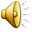 [Speaker Notes: As you can see, there are many reasons that African American parental participation is so low. There is not one exact reason for each parent. It depends on the parents history, experience, personality, and lifestyle. Many teachers may make the mistake of thinking that parents aren’t participating simply because they are lazy or uninterested. It is important for teachers to be aware of the reasons for the lack of participation so that they can find effective ways to increase it.]
Relationship Between Parental Involvement and Academic Achievement
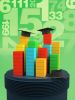 Stock.xchng
Parental involvement significantly affects academic achievement. 

Different types of parental involvement affect academic achievement at different levels. 

Increasing parental involvement among African American families may reduce academic and achievement gaps. 

Parental involvement increases average GPA and scores on standardized tests.

Children with parents who are active in their schools perform better academically and behaviorally.


					Citations
Jeynes, W. H. (2003). A meta-analysis: The effects of parental involvement on minority children's academic achievement. Education and Urban Society, 35(2), 202-218. doi:10.1177/0013124502239392
Trotman, M. F. (2001). Involving the African American parent: Recommendations to increase the level of parent involvement within African American families. The Journal of Negro Education, 70(4, African American Children with Special Needs), 275-285. Retrieved from http://www.jstor.org/stable/3211280
Copyright 2010 M.Davis
4
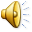 [Speaker Notes: There have been many studies that show the relationship between parental involvement and academic achievement. All of the studies show that parental involvement increases the academic achievement of a child. Parental involvement increases the positive behaviors of the child. The achievement gap between black and white students is growing larger. One way to close this gap may be to increase the parental involvement of African American parents. By being involved in education, a parent will model for the child the value and importance of an education. This, in turn,  will increase the child’s values about education.]
Relationship Between Parental Involvement and Academic Achievement
Smalley and Reyes-Blanes (2001) found the following:
	“Parental involvement affects student achievement regardless of economic, racial, or cultural background (Wilkinson, 1990). When parents share in-depth and long-term understanding of their children’s strengths, needs, experiences, and problems, teachers create age-and culturally-appropriate social and academic programs.” (p. 518)
Copyright 2010 M.Davis
5
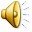 [Speaker Notes: This quote by Smalley and Reyes-Blanes explains why parental participation is so important for children’s education.]
Different Types of Parental Involvement
Involvement within the school

Involvement in the child’s education when at home

Involvement within the community
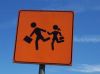 Copyright 2010 M.Davis
Stock.xchng
6
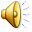 [Speaker Notes: There are three main types of participation that a parent can engage in with regards to their child’s education. Involvement in the school is the primary type of participation that one will think of when presented with the topic of parental participation. Involvement in the community can sometimes be overlooked when one thinks of parental participation.]
Research on African American Parental Involvement
Harry, B., Allen, N., & McLaughlin, M. (1995). 
Found that major deterrents of communication between parents and teachers were:
Inflexibility and limited time of conferences
Increase in attention paid to documents as opposed to participation
The use of jargon
The implication that professionals were the only ones with the capability to make decisions about the children
Hill, N. E., & Tyson, D. F. (2009).
Meta-analysis comparing which types of parental involvement are most related to academic achievement 
Demonstrated positive relationship between general parental involvement and achievement
Academic socialization had the strongest positive relationship to academic achievement
While school-based involvement had a positive relationship, it wasn’t as strong as academic socialization
All types of home-based involvement were positively related to achievement, except for assistance with homework
Copyright 2010 M.Davis
7
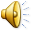 [Speaker Notes: Harry, Allen, and McLaughlin’s research is a good reference for parental participation. Their focus is on the deterrents of communication between parents and teachers. Parental participation within the school is going to occur primarily through communication between parents and teachers, so it is important to understand the reasons for this lack of communication. Hill and Tyson’s meta-analysis, another great reference, focuses on finding out which types of parental involvement are best for improving academic achievement.]
Research on African American Parental Involvement
Jeynes, W. H. (2003).
Meta-analysis comparing different components of parental involvement and how they affect the different components of academic achievement for different races
All components of parental involvement had a significant affect on academic achievement for African Americans
Parental involvement had a greater affect on standardized test scores than it did on GPA
Parental involvement affected African Americans more so than Asian Americans
Jeynes, W. H. (2005).
Meta-analysis on the relationship between African American parental involvement and it’s affect on academic achievement
Parental expectations had the largest affect on academic achievement
Parent reading, along with parental attendance and participation in school, affected academic achievement, but not as significantly as parental expectations
Checking homework did not significantly affect academic achievement
Found that all races benefit from parental involvement
Parent programs are positively related to academic achievement
Copyright 2010 M.Davis
8
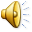 [Speaker Notes: Jeynes has been a great resource for information on African American parental involvement. In his first meta-analysis he compared different components of parental involvement and how they affected different types of achievement. He discovered that parental involvement positively affects standardized test scores more so than GPA. The reason for this is that parent participation not only helps with curriculum taught in class, but also with broader information that is not taught or learned inside the classroom. One of Jeynes most interesting findings is that parental involvement positively affects African Americans more so than Asian Americans. He states that one of the reasons for this could be that within the Asian American culture, there are enough educational incentives present, therefore parental involvement is not as affective. 

In Jeynes second meta-analysis, he narrowed his analysis to specific types of parental involvement and which had the largest positive affects on achievement. He found that the types of involvement that had the greatest effect were the types that changed general attitudes towards education, such as achievement expectancies. A surprising finding of this study is that homework checking did not significantly affect academic achievement. His explanation for this is that the children whose homework needed checked the most were the low achieving students. He is unconfident in this explanation, and makes sure to state that homework checking should not be dismissed.]
Research on African American Parental Involvement
McKay, M. M., Atkins, M. S., Hawkins, T., Brown, C., & Lynn, C. J. (2003).
Examines the relationship between racial socialization processes and in-school and at-home parental involvement

When there are more opportunities for formal contact with the school, parents become more involved at home and at school
Copyright 2010 M.Davis
9
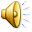 [Speaker Notes: The authors’ research focus primarily on the racial socialization process and how they relate to African American parental involvement. An interesting finding is that parent involvement at home was positively related to racism awareness and formal contact with staff and negatively related to social support from the parent community and African American cultural pride. Parent’s involvement at school was positively related to opportunities for formal contact at school, perception of school climate, and social support from parent community, but were negatively associated with racial awareness.]
Research on African American Parental Involvement
Smalley, S. Y., & Reyes-Blanes, M. E. (2001).
Examine the effects of a parent program called Parent Leadership Training (PLT)
5 training sessions and a follow up session
Goal of program is to promote  African American student academic achievement 
Program taught families the inside workings of the school system and how to participate in the education of their child
Parents reported gaining communication and leadership skills, and a desire to become more actively involved in their child’s education
Trotman, M. F. (2001).
Reasons for low African American parental involvement are examined
The article presents parental involvement as a way to improve the academic achievement of African American students.
Copyright 2010 M.Davis
10
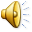 [Speaker Notes: Smalley and Reyes-Blanes article focuses on a program called Parent Leadership Training. At the end of the final training session, all of the parents had nothing but positive things to say about the training. The parents wanted longer training sessions and more sessions. All of the parents were extremely satisfied with the information given in the training and all noted that they will use what they learned in the training in their future involvement within the school and community. Trotman’s article focuses on some of the core problems regarding a lack of parental involvement from African American parents. At the end of the article there were a list and description of ten different ways that one could increase African American parental involvement.]
Parent Programs
A good quality parent program should:

Encourage parental support

Give parents the confidence they need to become active in schools and communities 

Be free of charge

Offer training away from school settings

					Citations
Smalley, S. Y., & Reyes-Blanes, M. E. (2001). Reaching out to African American parents in an urban community: A community-university partnership. Urban Education, 36(4), 518-533. doi:10.1177/0042085901364005
Copyright 2010 M.Davis
11
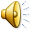 [Speaker Notes: Current research states that parent programs are a helpful way to increase parent participation. The one problem with parent programs is that it is difficult to recruit parents who have the time and resources to attend. Parent programs should have a main goal of giving parents the knowledge and confidence they need to become active in schools and communities. Depending on the location of the school and the school’s resources, the programs should offer training away from school settings, and offer child care during the training session.]
Parent Programs
A good quality parent program should teach parents:

Leadership skills

How the school system operates

The different types of parental involvement

The impact that parental involvement has on academic achievement

Effective ways to assist children with homework

How to set goals for their children

					Citations
Smalley, S. Y., & Reyes-Blanes, M. E. (2001). Reaching out to African American parents in an urban community: A community-university partnership. 
Urban Education, 36(4), 518-533. doi:10.1177/0042085901364005
Copyright 2010 M.Davis
12
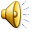 [Speaker Notes: A good quality parent program will teach parents enough information to give them the confidence they need to participate. The parents should learn how the school system operates so they do not feel that it is their place to let the professionals make all of the decisions about their child’s education. They need to learn that their involvement in their child’s education is crucial to their academic achievement. 

Interestingly, some research shows that assistance with homework does not affect academic achievement much. Therefore, parents need to learn the most effective ways to help their child with their homework. A parent program should also teach parents how to set educational goals for their child at home and at school. Learning cannot stop once the child leaves the classroom. It is the parent’s job to make sure this doesn’t happen.]
Home School Communications with African-American Parents
Parental participation in education is low among the African American communities. 

Children are at risk for low academic achievement.

Parents need more knowledge about ways to become active participants in their child’s education. 

Professionals need more knowledge about the variables that affect parental participation.
Copyright 2010 M.Davis
13
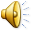 [Speaker Notes: Parents and professional are both responsible for the communication between the home and school. Many children are at-risk for low academic achievement, especially in African American communities. Parents need to become better educated on ways to become active participants. Schools should provide parents with this information.]
Home School Communications with African American Parents
Participation is needed not only in schools, but at home and within the community.

Racial and cultural awareness needs to be closely examined by professionals and parents.
Copyright 2010 M.Davis
14
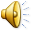 [Speaker Notes: Not only can schools provide this information to parents, but other parents within the community can be helpful. That is why it is important for parents to be actively involved in the community as well as the school. Professionals need to learn about the reasons for a lack of parental involvement and not assume that it is the fault of the parents. Once professionals discover the reasons, they can figure out ways to increase participation. For example, a mother who never comes to meetings may seem as though she is not interested, but it could be because she has no means of transportation, or she works odd hours.]
Case Study
Tangelo Park community
75% of the Tangelo Park community is African American

Community with economic and educational problems 

Children had difficulty finishing school

Most of the children did not attend college

Among other issues, there was a significant lack of parental participation.

					Citations
Smalley, S. Y., & Reyes-Blanes, M. E. (2001). Reaching out to African American parents in an urban community: A community-university partnership. Urban Education, 36(4), 518-533. doi:10.1177/0042085901364005
Copyright 2010 M.Davis
15
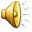 [Speaker Notes: This case study is about the Tangelo Park community in Orlando, Florida. Tangelo Park was once a thriving community with its economy dependant on the defense industry. Once the industry failed, the community went downhill. By 1990, over 75% of its population were African Americans who were struggling economically. The children had problems finishing school, and very few of them went to college. An organization with a goal of improving the quality of Tangelo Park decided that one of the changes that needed to be made was increasing parental participation.]
School’s Role in Increasing Parent Participation
Develop parent programs that teach parents effective ways to participate

Encourage teachers to recruit parents for participatory roles in the classroom

Develop a parent room in the school
Copyright 2010 M.Davis
16
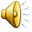 [Speaker Notes: The school plays a large role in increasing parent participation. Parent programs could be developed, or different opportunities made available to teach parents how to participate in their child’s education. It is important to be concerned with the teacher’s views on why parents aren’t participating, and to provide teachers with some alternative reasons for the lack of parental participation. A parent room in the school would also be helpful. This parent room can have bulletin boards that  display volunteer opportunities, contact information, schedules of meetings, and also news and updates about occurrences in the school.]
Teacher’s Role in Increasing Parental Participation
Determine the most convenient communication method for each of the parents 

Establish times each week that parents may come into the classroom and volunteer

Survey parents during conferences on what they would like their child to learn
Copyright 2010 M.Davis
17
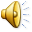 [Speaker Notes: Teachers have the opportunity for the most communication between schools and parents. They are in contact with the child almost every day. The most convenient methods of communication between teachers and parents should be established at the beginning of the year. Some parents may prefer phone, some email, others may prefer direct mail. It would be helpful if the teacher is available at least once a week during specific times so that a concerned or curious parent may reach them.  It would also be helpful to include parents in the curriculum of the child. By giving the parents a chance to be involved in the education of their child, it may encourage them to stay involved throughout the year.]
Parent’s Role in Increasing their Own Participation
Involvement Within the School
The continuous and active participation in their child’s education within the school 

Attending school functions and activities, PTA meetings, parent-teacher conferences, etc. 

Availability of the parent to be reached by school officials and teachers

Assistance in classroom settings
Copyright 2010 M.Davis
18
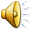 [Speaker Notes: Involvement of parents within the school is sometimes difficult because of a lack of time or knowledge about when activities are occurring. It is important for parents to become involved in the school. Attending school functions will allow a parent to gain a better perspective of what the child is experiencing inside the classroom. Knowledge of how the school operates is important so the parents can be involved in educational decisions.]
Parent’s Role in Increasing their Own Participation
Involvement in the Child’s Education in the Home Setting
Active participation in facilitating education in the home setting

Supplying sufficient curriculum-based educational materials in the home

Communicating the importance of education to their children

Assisting in homework completion

Completing educational activities at home

Reading to the child 

Talking about school related topics

Promoting a positive attitude towards learning
Copyright 2010 M.Davis
19
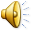 [Speaker Notes: As stated earlier, learning cannot end once the child leaves the classroom. The parents needs to make sure that learning occurs in the home as well. They can do this by supplying fun and educational materials that are curriculum based and assist in homework completion. Libraries are a great resource for parents. They can provide parents support and access to free educational activities. Parents can get free educational material from the internet, such as worksheets and ideas for fun and educational activities. This will confirm to the child that their parent believes that education is important in all aspects of life. Some other ways that parents can become involved in education in the home setting is to read to the child, discuss things that happened in school, or things that they are learning in school. Parents will promote positive attitudes towards learning that will rub off on the child.]
Parent’s Role in Increasing their Own Participation
Involvement Within the Community
Communication with other parents

Support from other parents

Racial awareness

Cultural Pride


					Citation
McKay, M. M., Atkins, M. S., Hawkins, T., Brown, C., & Lynn, C. J. (2003). Inner-city African American parental involvement in children's schooling: 
Racial socialization and social support from the parent community [Electronic version]. American Journal of Community Psychology, 32(1/2), 107.
Copyright 2010 M.Davis
20
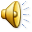 [Speaker Notes: It is important that parents become involved in the community as well. Communication with other parents can facilitate involvement in school activities and can raise cultural pride. Communication with other parents can also help to increase racial awareness.]
Parent’s Role in Increasing their Own Participation
Stay informed on school activities

Ask the child about what they learned in the classroom

Don’t be afraid to contact the teacher to find out what is going on
Copyright 2010 M.Davis
21
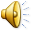 [Speaker Notes: Parents ultimately determine whether or not they are involved in their children’s education. If not presented with adequate opportunities, parents should make their own.  A parent should always stay informed on happenings in the school. They can get this information from their child, or the school itself. Parents should never be afraid to contact the school or the teacher to learn about new events or happenings that are going on in their child’s education. A parent should never be intimidated by the teacher or administration, and should never feel like they are being bothersome by asking questions.]
Recommendations for Increasing African American Parental Involvement
Encourage parent to become involved in their child’s education 
Develop parent programs 
Establish a case by case family history for struggling children 
Establish a consistent rapport with parents early on 
Allow parents more opportunities for involvement in decisions about the their child’s education and curriculum 
If necessary, make home visits 
Provide parents with a plethora of opportunities to collaborate with teachers 
Teachers ask for parent assistance and views 


					Citations
Harry, B., Allen, N., & McLaughlin, M. (1995). Communication versus compliance: African-american parents' involvement in special education [Electronic version]. Exceptional Children, 61, n4. p.364(14). 
Smalley, S. Y., & Reyes-Blanes, M. E. (2001). Reaching out to African American parents in an urban community: A community-university partnership. Urban Education, 36(4), 518-533. doi:10.1177/0042085901364005 
Trotman, M. F. (2001). Involving the African American parent: Recommendations to increase the level of parent involvement within African American families. The Journal of Negro Education, 70(4, African American Children with Special Needs), 275-285. Retrieved from http://www.jstor.org/stable/3211280
Copyright 2010 M.Davis
22
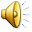 [Speaker Notes: There are many recommendations for increasing parental participation, many of which I found in some of my specific research articles. Parents should constantly be encouraged to participate in the education process. There should be parent programs and in-school parent centers available to parents. Parents, teachers, and administrators should have a common goal for the child.  Professionals should try to gather case by case family histories of at-risk students to determine which methods of gaining parental support would be most appropriate for each individual family.]
What Schools Should Avoid
A focus on documents that require only parent signatures

Ignoring cultural variables of the student body

Assuming that administrators and teachers are the only ones with the ability to make educational decisions
Copyright 2010 M.Davis
23
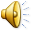 [Speaker Notes: Schools can unintentionally deter parents from participating. It is very important that the school develop the proper atmosphere to increase and encourage parents to participate. Recently there has been a major focus on documents that require only a parent signature. These documents can be important, but it is also important that the issues are discussed among parents. Documents like these could encourage the parent to become a passive participant in their child’s education. It is also important that schools take into account all of the different cultures of the student body. This will be helpful in communicating with the parents.]
What Teachers Should Avoid
Assuming that the parent does not want to be involved in the child’s education

Assuming that because of a low socio-economic status, the parents lack academic skills

Assuming that a single parent household is atomically poor

Lowering expectations for parental participation based on a child’s history or background

Only contacting parents to report negative achievements or behaviors

					Citation
Trotman, M. F. (2001). Involving the African American parent: Recommendations to increase the level of parent involvement within African American families. The Journal of Negro Education, 70(4, African American Children with Special Needs), 275-285. Retrieved from http://www.jstor.org/stable/3211280
Copyright 2010 M.Davis
24
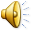 [Speaker Notes: A good thing to avoid is making any assumptions about the lack of involvement or the background of the families of the children in their classroom. Another behavior that should be avoided is only contacting a parent if the child is misbehaving or performing poorly in school. This can make parents view communication with the teacher as negative, and they will try to avoid communication if possible. Try contacting the parent to tell them about the improvement of the child.]
What Parents Should Avoid
Assuming that “Teaching is the teacher’s job” (Trotman, 2001, pp. 280).
Avoiding participation because of feelings of fear or intimidation
Letting negative experiences deter them from actively participating 
Believing that administrators are the only ones with the ability to make educational decisions about their child’s education.
Copyright 2010 M.Davis
25
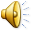 [Speaker Notes: Parents should avoid handing over all educational responsibilities  to the teacher. Parents may believe that once their child gets to school, it is the teachers responsibility to handle all that occurs within that time period. Parents may not realize how important their own participation is to their child’s education. Parents should not let administrators be the only ones that make decisions about their child’s education. They should never feel intimidated or fearful about communicating with schools or teachers.]
Case Study Re-Examined
Tangelo Park Community
The Parent Leadership Training program was implemented
5 training sessions
Topic overview, presentation, small and large group discussion
Follow up session
100% of the attendees found the program valuable
67% said they will use the training to participate more at home
16% said they would be able to use the training to become more involved in the schools
8% said they would become more involved in the community



					Citations
Smalley, S. Y., & Reyes-Blanes, M. E. (2001). Reaching out to African American parents in an urban community: A community-university partnership. Urban Education, 36(4), 518-533. doi:10.1177/0042085901364005
Copyright 2010 M.Davis
26
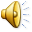 [Speaker Notes: After re-examining the case study on the Tangelo Park community, it is clear that the parents were very happy with the education that they received and believed that it would be of value to them. This program gave the parents the courage and knowledge that they needed to become confidant in their communication skills with schools, teachers, and other community members. The only problem was getting parents to participate in the training program itself. Of the 1000 flyers that they sent out, only 10 parents responded. They had to do telephone recruitment to get participants.

In the following slides are frequently asked questions and a list of the references used. Thank you for viewing my presentation on African American parental involvement in early education.]
FAQ: Frequently Asked Questions
Q. At what ages can parental participation affect academic achievement?
 A. Parental participation can be beneficial to children in all grades. The way that parents can participate changes with each age group.

Q. How long will it take to see the affects that parental participation has on academic achievement?
	A. The affects can be seen as soon as the parent effectively engages in parental participation within the school, at home, and in the community.

Q. What are the long term affects of increasing African American parental participation?
	A. A possible decrease between the achievement gap among minority and white students.
Copyright 2010 M.Davis
27
References
1. Harry, B., Allen, N., & McLaughlin, M. (1995). Communication versus compliance: African-american parents' involvement in special education [Electronic version]. Exceptional Children, 61, n4. p.364(14). 

2. Hill, N. E., & Tyson, D. F. (2009). Parental involvement in middle school: A meta-analytic assessment of the strategies that promote achievement. Developmental Psychology, 45(3), 740-763. doi:10.1037/a0015362 

3. Jeynes, W. H. (2003). A meta-analysis: The effects of parental involvement on minority children's academic achievement. Education and Urban Society, 35(2), 202-218. doi:10.1177/0013124502239392 

4. Jeynes, W. H. (2005). A meta-analysis of the relation of parental involvement to urban elementary school student academic achievement. Urban Education, 40(3), 237-269. doi:10.1177/0042085905274540
Copyright 2010 M.Davis
28
References
5. McKay, M. M., Atkins, M. S., Hawkins, T., Brown, C., & Lynn, C. J. (2003). Inner-city African American parental involvement in children's schooling: Racial socialization and social support from the parent community [Electronic version]. American Journal of Community Psychology, 32(1/2), 107. 

6. Smalley, S. Y., & Reyes-Blanes, M. E. (2001). Reaching out to African American parents in an urban community: A community-university partnership. Urban Education, 36(4), 518-533. doi:10.1177/0042085901364005 

7. Stock.xchng. Retrieved April 06, 2010, from: http://www.sxc.hu/.

8. Trotman, M. F. (2001). Involving the African American parent: Recommendations to increase the level of parent involvement within African American families. The Journal of Negro Education, 70(4, African American Children with Special Needs), 275-285. Retrieved from http://www.jstor.org/stable/3211280
Copyright 2010 M.Davis
29